２月18日　大都市における行政課題への対応に関するＷＧ第３回ヒアリング
大都市における行政課題への対応
【大阪の取組について】
大阪府・大阪市 副首都推進局
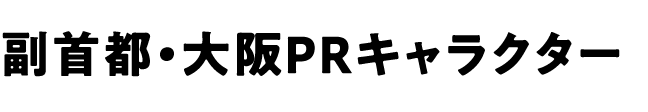 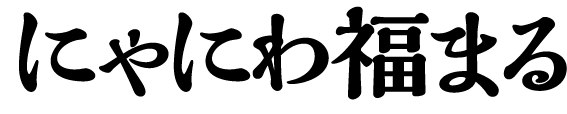 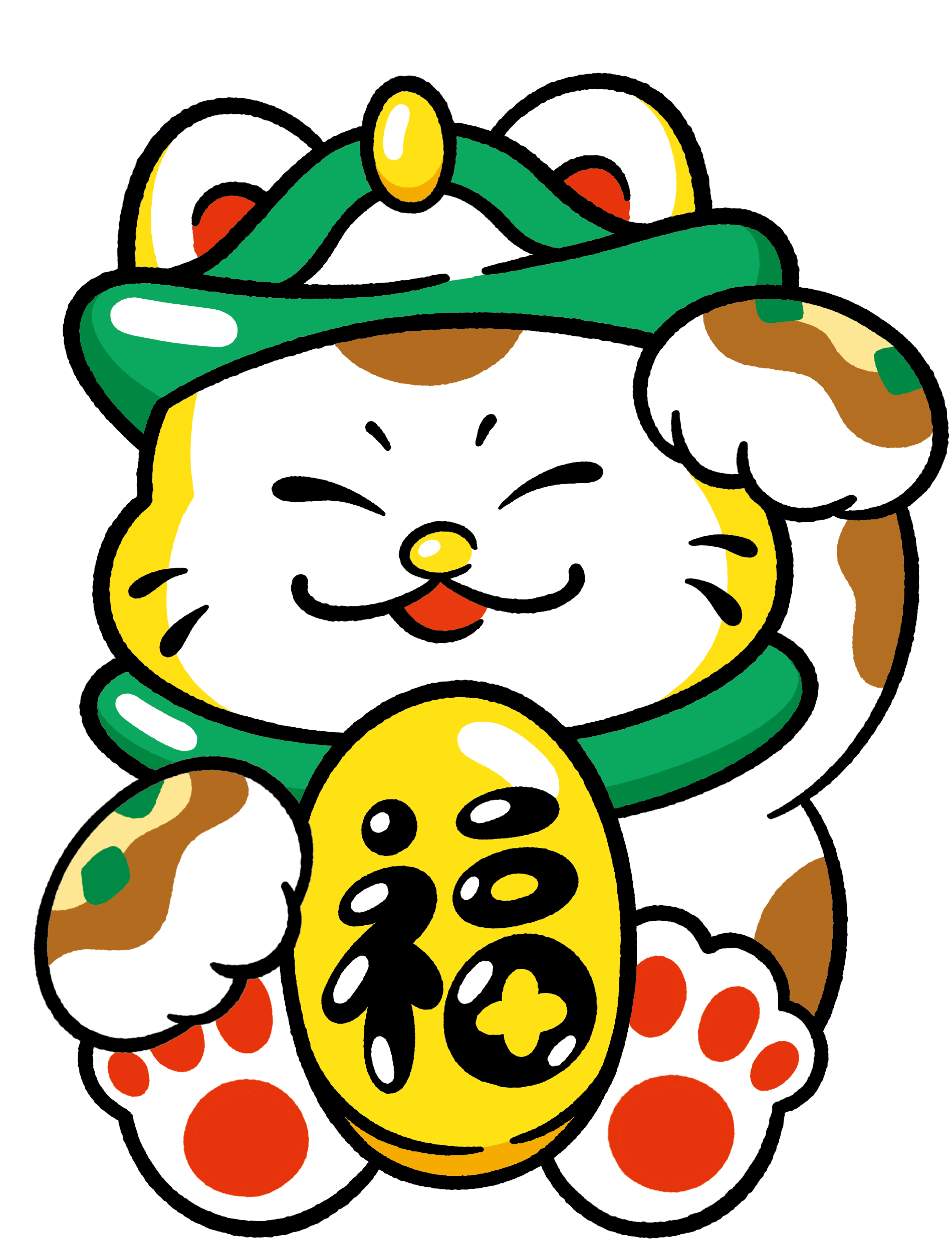 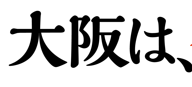 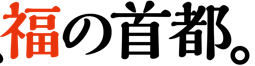 目　次
・日本の現状（諸外国・主要都市との比較）
・副首都・大阪に向けた取組
・多極分散・ネットワーク型の国づくりに向けて
1
日本の経済成長
この３０年間、世界が成長するなか、日本は横ばい。日本は賃金も伸び悩む状況。
■ 世界（全体）の経済：名目GDP（　）は対前年比増減率
2000年
2023年
1990年
2010年
→
→
→
30年間で約3.8倍
22兆6,313億ドル(12.3％)
104兆2756億ドル(4.1％)
34兆979億ドル(3.3％)
66兆5271億ドル(9.4％)
■ 主要国の経済指標の比較
30年で約
54ﾎﾟｲﾝﾄ上昇
30年で約
10ﾎﾟｲﾝﾄ上昇
30年で約
67ﾎﾟｲﾝﾄ上昇
30年で約
47ﾎﾟｲﾝﾄ上昇
30年で
平均3.62％
30年で
平均5.90％
30年で
平均9.54％
30年で
平均3.70％
20年で
約12.9倍
30年で
約1.49倍
30年で
約1.32倍
30年で
約1.02倍
30年で
3.9万ﾄﾞﾙ
増加
30年で
4.4万ﾄﾞﾙ
増加
30年で
8.7万ﾄﾞﾙ
増加
30年で
10.9万ﾄﾞﾙ
増加
2
出典：内閣府「年次経済財政報告」、「世界経済の潮流」、経済産業省「通商白書」をもとに副首都推進局で作成
東京だけに日本全体の成長をゆだねる国土構造の限界①
東京都の人口やGDPは、都道府県のなかで突出している。東京都の国内人口シェアは、
1995年を転換点として反転、上昇している。一方、GDPシェアは、バブル期を中心に
大きく上昇したが、1995年以降はその上昇は緩やかになっている。
■　都道府県別人口（2020年度）
■東京都の人口の集中度とGDP集中度（推移）
（単位：人）
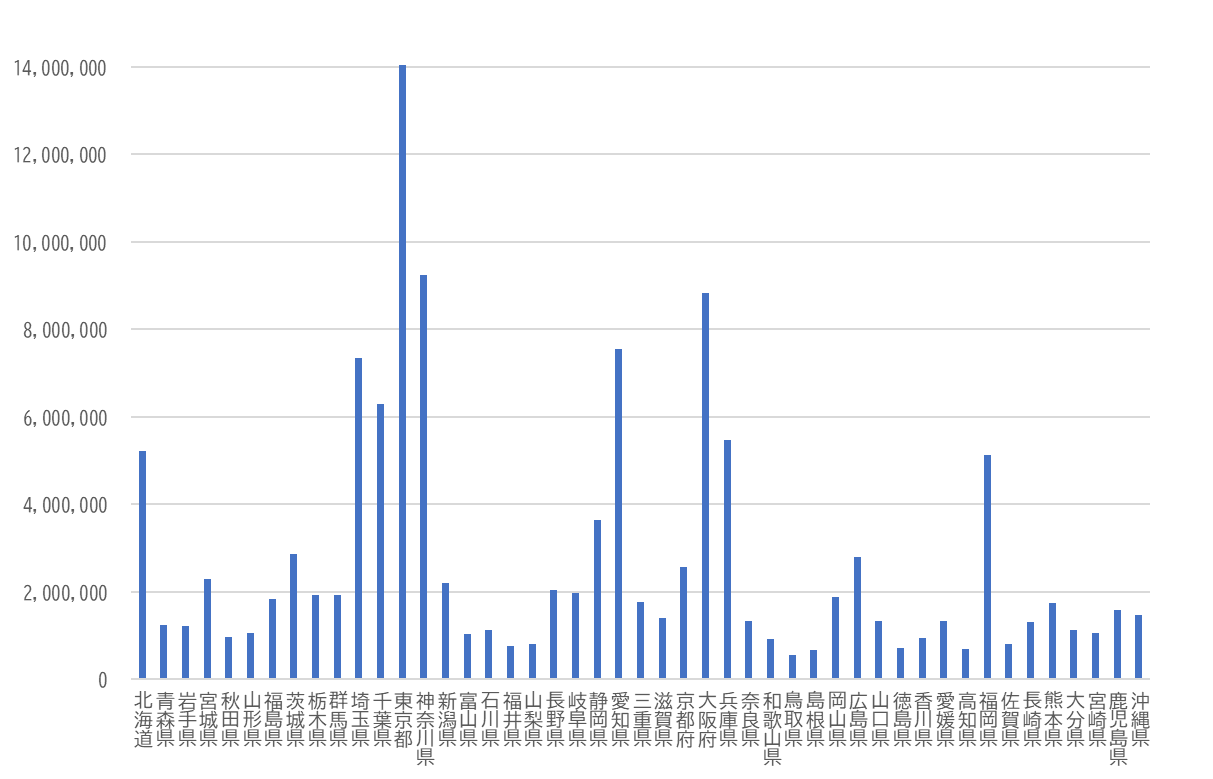 首都圏（１都３県）で29.3％を占める
2013年
2008年
2021年
1989年
バブル
1986年
出典：総務省「令和２年国勢調査」をもとに副首都推進局で作成
1995年
■　都道府県別名目GDP（コロナ前　2019年度）
1975年
（単位：100万円）
転換点
東京都115.6兆円
1980年
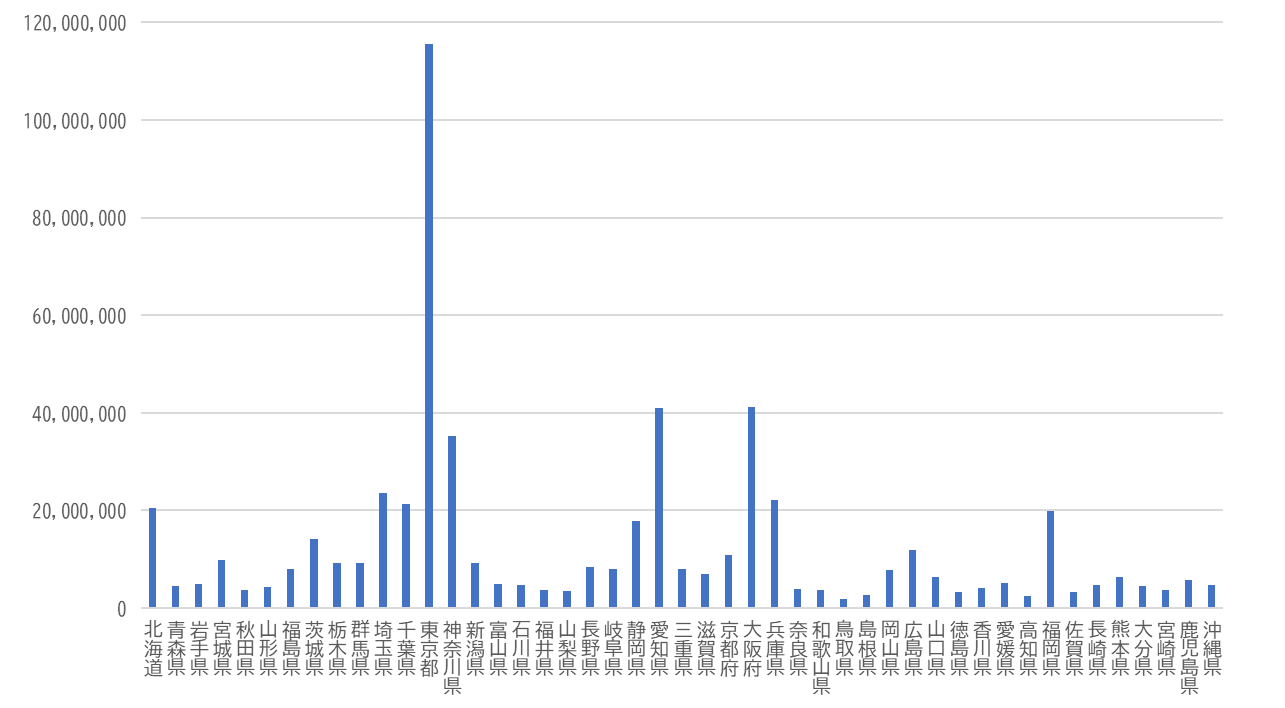 出典：内閣府「県民経済計算」をもとに副首都推進局で作成
3
3
出典：内閣府「県民経済計算」をもとに副首都推進局で作成
東京だけに日本全体の成長をゆだねる国土構造の限界②
都道府県別に比較すると、東京都は、1人あたりGDPは突出しているが、リーマンショック後の人口１人あたりのGDP伸び率は、相対的に低くなっている。
■ 都道府県別人口１人あたりGDP伸び率
　（2009～2021年度）
■ 都道府県別人口１人あたりGDP
　（コロナ前　2019年度）
（単位：千円）
東京都
東京都
出典：内閣府「県民経済計算」をもとに副首都推進局で作成
4
4
行政機能の広域化による大都市圏の競争力強化
ヨーロッパでは、早くから、都市間の連携等により、行政機能の広域化を進め、
大都市圏の競争力強化が進んでいる。
（参考）日本　＜東京都＞面積…2,120㎢　人口…約1,409万人　構成自治体数…広域１　基礎62
　　　　　　　＜大阪府＞面積…1,905㎢　人口…約876万人　　構成自治体数…広域１　基礎43　
　　　　　　　＜愛知県＞面積…5,173㎢　人口…約748万人　　構成自治体数…広域１　基礎54
5
出典：一般財団法人自治体国際化協会の資料をもとに副首都推進局で作成
・日本の現状（諸外国・主要都市との比較）
・副首都・大阪に向けた取組
・多極分散・ネットワーク型の国づくりに向けて
6
副首都・大阪に向けた取組　（サマリー）
2011年以降、大阪府・大阪市が連携して、成長やまちづくりに取り組んできた。
副首都ビジョン(改定版)
大阪経済の長期低迷
P９
大阪にふさわしい大都市制度をめざした取組
◆過去の大阪は、大阪市域は大阪市、市域外は大阪府という役割分担のもと、府市それぞれが都市戦略を実行。
◆東京一極集中や大阪の成長に必要な都市インフラなどが遅れ、大阪の地位が低下。バブル崩壊後、大阪経済はさらに低迷。
府 市 一 体 条 例
○（戦後、幾多と議論されてきた　大阪にふさわしい大都市制度の流れを汲み）　特別区の設置に関する協議


○ 総合区制度案の検討
複数の都市が日本の成長をけん引する　　新たな国の形を副首都・大阪が先導
万博をインパクトに日本の成長をけん引する副首都・大阪の実現へ
住民投票１回目
2015年5月
否決（賛成69.5万票　　　　　　　　　反対70.6万票）
住民投票２回目
2020年11月
否決（賛成67.6万票　　　　　　　反対69.2万票）
大阪府・大阪市の財政状況の悪化
【行政体制の強化】
◆府市バラバラに都市戦略を展開した結果、　府域全体で最適化が図られず、二重行政が発生。
◆景気の停滞により、「負の遺産」へ変化し、府市の財政も大きく悪化。財政状況は非常に厳しい状態。
■ 府市一体の　  更なる強化
P12～20
P11
大阪の都市機能を高める戦略的な取組
■ 府域の　　基礎自治強化
P22～
24
○ 府市一体の成長戦略　　　（大阪・関西万博、IR(統合型リゾート)、　　 G20など）
○ 二重行政・二元的政策の改革　（府市類似機関の統合・民営化・　　 財政再建など）
◆大阪都市圏は、経済圏や生活圏が大阪市域を越えて拡がっている。
◆大阪府・大阪市一体で大阪の全体最適を考えることが重要。
■ 府域を越える　  広域行政強化
P26～28
P８
7
大阪の地理的特性
大阪都市圏は、経済圏や生活圏が大阪市域を越えて拡がっている。
大阪府・大阪市一体で大阪の全体最適を考えることが重要。
■ 事業所建物集中エリア
■ 通勤圏
〇 　事業所建物は、大阪市を中心に建物数の多いエリアが拡がっている。
〇 　通勤圏は、近隣府県にまで拡がっている。
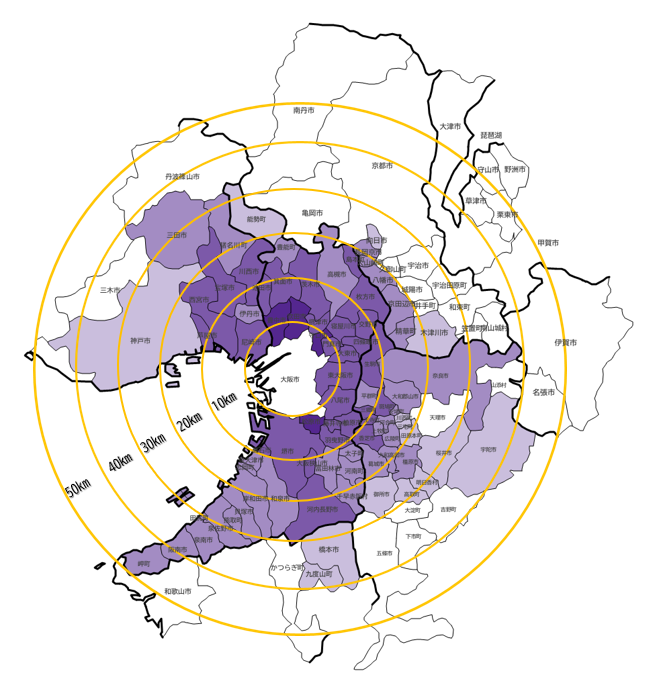 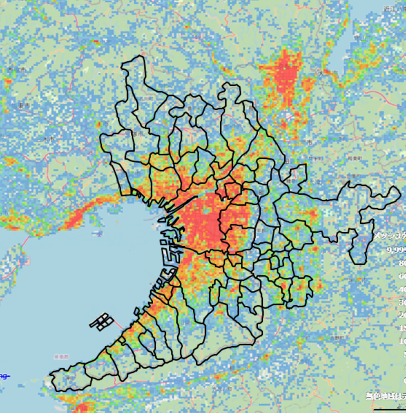 通勤率30％以上
同20％以上30％未満
同10％以上20％未満
同５％以上10％未満
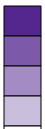 事業所建物の定義：１つの建物に１つの事業所
※通勤率＝大阪市への通勤者数/各市町村の常住就業者数
出典(左)：令和２年国勢調査をもとに副首都推進局で作成
8
(右)：「RESAS」より、株式会社ゼンリン「建物統計データ」（2022年）を副首都推進局で一部加工
大阪にふさわしい大都市制度をめざした取組
大阪では、戦後、大都市制度のあり方が幾多と議論されてきた。
市
1945.11～
府
1953.12
府
1955.10
1956.9
地方自治法の改正により政令指定都市制度の施行
府
2003.6
市
2006.3
2012.8
大都市地域における特別区の設置に関する法律が成立
2014.5
指定都市制度の見直し（指定都市都道府県調整会議の設置、区の役割の拡充(総合区)）
府市
2010.12～
9
(Intentionally blank)
10
大阪の都市機能を高める戦略的な取組
◎大阪ｽﾏｰﾄｼﾃｨ
   戦略Ver.1.0
   策定
◎大阪ｽﾏｰﾄｼﾃｨ
   戦略ver.2.0
   策定
◎ｽｰﾊﾟｰｼﾃｨ
   型国家戦
   略特区指定
2011年以降、大阪府知事と大阪市長をトップとする会議のもと、スピーディーな意思決定により、
大阪府と大阪市の機関統合や民営化など、都市機能を高める取組を推進。
◎万博推進局
   設置
◎万博を活かした　
   将来ﾋﾞｼﾞｮﾝ策定
◎万博
   開催決定
◎大阪の
   まちづくり
   ｸﾞﾗﾝﾄﾞ
   ﾃﾞｻﾞｲﾝ策定
◎ｸﾞﾗﾝﾄﾞﾃﾞｻﾞｲﾝ・
   大阪策定
◎うめきた2期区域
   まちづくり方針策定
◎ｸﾞﾗﾝﾄﾞ
   ﾃﾞｻﾞｲﾝ・
   大阪
   都市圏
   策定
◎IR推進局
   設置
◎IR基本
   構想策定
（年度）
◎夢洲
   まちづくり
   基本方針
   策定
◎夢洲まちづくり
   構想策定
◎再生・成長
   に向けた
　 新戦略策定
◎副首都推進局設置
成長を支える基盤となる機能強化
都市ブランド・魅力の向上
◎成長戦略一本化
◎副首都ビジョン策定
◎国家戦略
   特区指定
◎G20
   開催決定
◎大阪都市
　 計画局設置
◎G20開催
◎おおさか
   ｽﾏｰﾄｴﾈﾙｷﾞｰ
   ﾌﾟﾗﾝ策定
◎新大阪駅
   周辺地域
   都市再生
   緊急整備
　 地域まちづくり
　 方針2022
   策定
◎都市魅力
   創造戦略
   策定
◎大阪観光局設置
◎国際金融
   都市
   OSAKA
   戦略策定
◎大阪ｱｰﾂ
   ｶｳﾝｼﾙ設置
◎SDGs未来
   都市計画
   策定
◎大学法人
   統合
◎大阪公立
   大学開学
～◎大阪ﾏﾗｿﾝ
   　 実施
◎大阪城
   東部地区の
   まちづくりの
   方向性
   策定
◎大阪産業
　 局設立
◎IR区域
   整備計画
   認定申請
◎水都大阪
   ｺﾝｿｰｼｱﾑ
   設立
◎信用保証
   協会合併
◎大阪光の
   饗宴開始
◎公設試験
   研究機関統合 
   （大阪産業技術
   研究所）
◎御堂筋
   ｵｰﾀﾑﾊﾟｰﾃｨｰ
   開始
都市インフラの充実
公共機能の高度化
◎なにわ筋線
   事業化
◎淀川左岸線
   延伸部事業化
◎関西3空港
   一体運営
◎関空・伊丹
   両空港経営統合
◎大阪
　 港湾局設置
◎大阪“みなと”
   ﾋﾞｼﾞｮﾝ策定
◎防潮堤
   液状化対策
   開始
◎大阪ﾊﾟｰｸ
   ﾋﾞｼﾞｮﾝ策定
◎府営住宅
   市移管
◎住吉母子
   医療C
   供用開始
◎地方衛生
   研究所統合
   （大阪健康
   安全基盤研究所）
◎大阪府市
　 下水道
   ﾋﾞｼﾞｮﾝ策定
◎消防学校
   一体的運用
11
府市一体の更なる強化
① 公設試験研究機関の統合（大阪産業技術研究所）
② 地方衛生研究所の統合（大阪健康安全基盤研究所）
③ 大学法人の統合（大阪公立大学）
④ 中小企業支援団体の統合（大阪産業局）
⑤ 観光振興組織の設置（大阪観光局）
⑥ 組織の共同設置（副首都推進局等）
⑦ 府市一体条例（条例の概要、大阪府への都市計画権限の一元化）
12
① 公設試験研究機関の統合（大阪産業技術研究所）
大阪府立産業技術総合研究所と大阪市立工業研究所を統合し、研究開発から製造まで、
企業の開発ステージに応じた支援を一気通貫で提供。
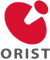 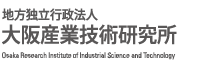 大阪府立産業
技術総合研究所
～ スーパー公設試をめざして ～
両法人の強みを活かし、
●大阪の多様な製造業、様々な『技術的課題への総合的な(フルセット)対応』と
　研究開発から製造支援、更には事業化支援まで、『一気通貫支援』をめざす。
●垣根を超えた分野のプロジェクト研究により『大阪、関西の産業技術の先導』をめざす。
分野：機械・加工、金属
　　　　電気・電子、情報ｼｽﾃﾑ等
支援：製品開発～製造　に強み
2017年～
2019年～
＊統合した機関の支援機能のイメージ
製造支援
技術・市場情報の収集・提供
製品開発支援
事業化支援
(マーケティング、
 デザイン支援等)
支援
　ステージ
研究開発支援
支援分野
大阪市立
工業研究所
『研究開発から製造まで一気通貫支援』
『多様な技術分野に総合対応』
機械・加工
情報管理・
    システム制御
金　属
電気・電子
統合を機に機能強化
統合を機に機能強化
強みの
融合
産技研の強み
分野：化学、高分子、
　　　　バイオ・食品、ナノ材料等
支援：研究開発～製品開発　に強み
電子材料
高分子
ナノ材料
化　学
バイオ・食品
強みの
融合
13
市工研の強み
② 地方衛生研究所の統合（大阪健康安全基盤研究所）
大阪府立公衆衛生研究所、大阪市立環境科学研究所を統合し、健康危機事象への対応力を強化、コロナ対策でも実績を上げた。
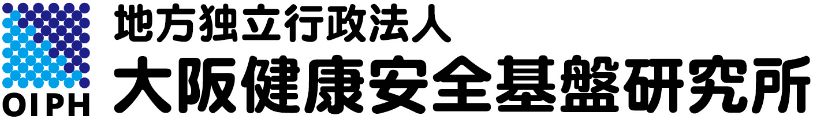 大阪府立
公衆衛生研究所
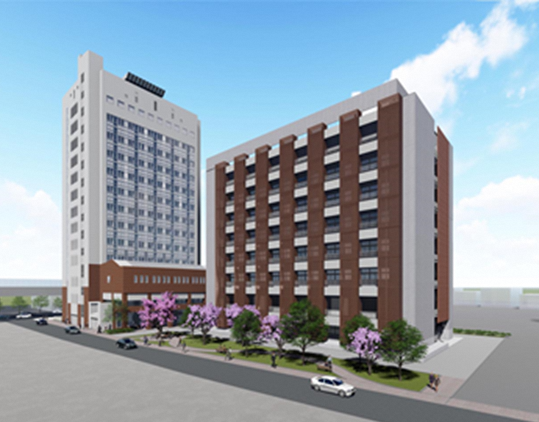 ～ 健康危機事象への対応力強化 ～
❖
検査業務の統一化
感染症、食品、薬事、環境衛生分野が中心
２つのセンターで異なっていた検査手法を統一。新型コロナ対応では、
府内の変異株スクリーニング、ゲノム解析を一元的に実施
2017年～
2017年～
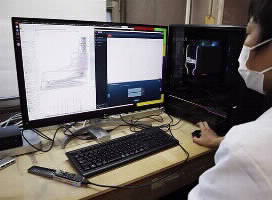 ※ さらに令和５年１月の施設の一元化を機に、最新の分析機器の整備等を導入
❖
健康危機管理対応能力の強化
行政への助言、保健所支援を一元的に実施
大阪市立
環境科学研究所
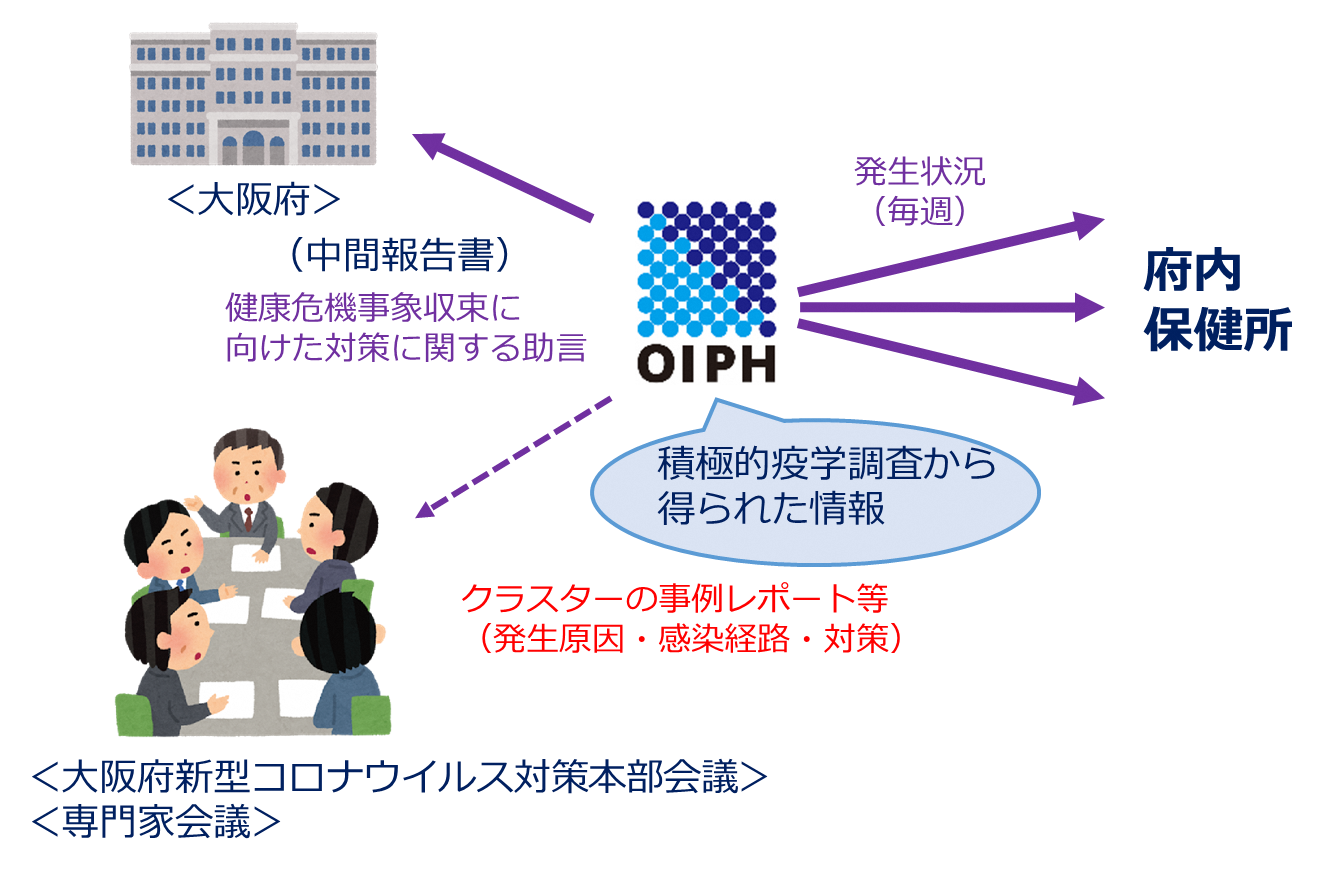 ❖
＜新型コロナ対応時の一元対応＞
試験検査機能の充実
外部研究資金の積極的な獲得を実施
感染症、食品、環境（衛生含む）分野が中心
＜競争的外部研究資金への応募・採択件数＞
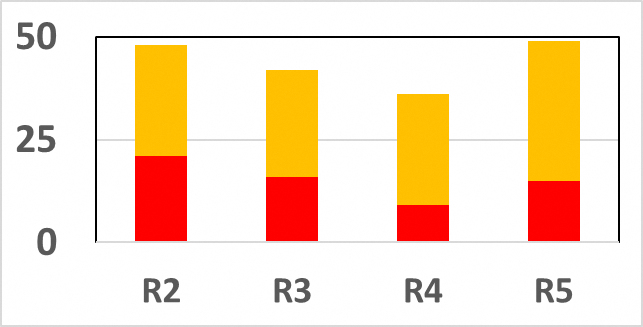 応募数（全体）
採択数
14
③ 大学法人の統合（大阪公立大学）
大阪府立大学と大阪市立大学を統合し、都市課題の解決や産業競争力を強化する機能を充実する
とともに、大阪の成長をけん引する人材を育成。学生数は公立大学としては日本最大の規模に。
大阪公立大学
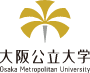 ～ 大阪の発展を牽引する「知の拠点」 ～
大阪府立大学
学生数約16,000人、教員数1,377人。学生数は公立大学としては日本最大規模。
学生数　７,８０６人
教員数　　  ６４５人
2022年～
2022年～
大学機能の強化（２つの機能）
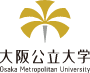 ① 都市シンクタンク機能（大阪の都市課題の解決）
工学・農学・獣医学などの理系に強み
スマートシティ：データ収集・解析など（防災・減災、都市インフラ、環境共生分野　など）
法人統合
2019年～
2019年～
パブリックヘルス等：健康寿命の延伸（保健医療・介護データ分析　など）
大学統合
② 技術インキュベーション機能（大阪の産業競争力の強化）
大阪市立大学
バイオエンジニアリング：バイオ関連産業活性化（次世代エネルギー開発　など）
学生数　８,２６４人
教員数　　  ７２６人
新キャンパスの整備
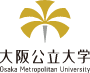 2025年9月、大阪城東部地区のまちづくりの先導役となる森之宮新キャンパスを開設予定
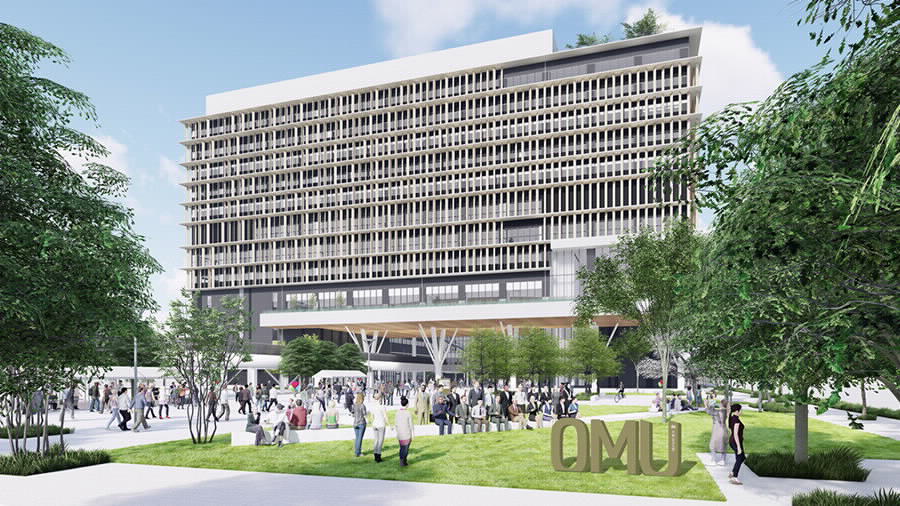 人文・社会科学
など文系に強み
【森之宮キャンパスの機能】 
・地域住民や観光客との交流など、大阪城東部のまちの活性化につなげる機能
・キャンパスでの実践・実証を通じた、課題解決と新しいまちづくりのインキュベーション機能
15
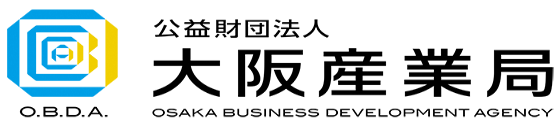 ④ 中小企業支援団体の統合（大阪産業局）
大阪府の大阪産業振興機構と大阪市の都市型産業振興センターを統合し、経営相談や販路支援機能などを強化。
～ 経営面の支援機能強化 ～
創業・スタートアップ
支援
創業・スタートアップ
支援
国際ビジネス
支援
国際ビジネス
支援
事業承継
支援
事業承継
支援
大阪産業
振興機構
両法人の強みを活かし、時代のニーズを踏まえた３つの機能を充実・強化
2019年～
2019年～
ものづくりの支援で実績
在阪企業の国際展開、
海外企業の大阪への投資を促す
持続可能な大阪産業発展のために、後継に悩む企業を支える
大阪で芽吹くスタートアップのさらなる発展や定着を促す
大阪市都市型
産業振興センター
創業件数
国際ビジネス支援件数
その他の取組み
・ 相談機能のワンストップ化
・ 支援サービスの一体的提供
・ 企業データベースの一元化
創業・ベンチャー支援などのソフト事業で実績
16
2021年        2022年     　2023年
2021年        2022年     　2023年
⑤ 観光振興組織の設置（大阪観光局）
大阪府観光連盟、大阪市の大阪観光協会、民間機関を統合し、観光事業の振興と
コンベンション誘致など、大阪観光の司令塔的役割を発揮。
～ 大阪観光の司令塔的役割～
～ 大阪観光の司令塔的役割～
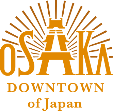 公益財団法人大阪観光局
大阪府
観光連盟
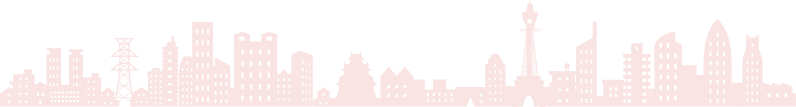 【取組み分野】
大阪府
魅力創出
2015年～※
2015年～
プロモーション情報発信
大阪
観光協会
MICE
大阪市
経営マーケティング
【2024年度の５つの柱】
※前身組織（2003.4～）
：（公財）大阪観光コンベンション協会
・観光DX の推進及びマーケティング活動の更なる強化
・国内外プロモーションの積極的な展開
・大阪・関西万博、IR 開業に向けたSDGs の機運醸成及び取組みの推進
・「大阪＝日本の観光ショーケース」の実現に向けた高付加価値コンテンツの充実
・万博を契機とした国内外からのMICE誘致の更なる促進
大阪コンベンション・ビューロー
大阪観光アプリ
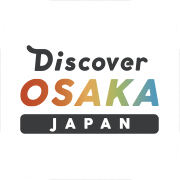 民間
17
⑥ 組織の共同設置
大阪府と大阪市の組織の共同設置により、組織面で府市の一体性を担保
18
⑦ 府市一体条例：条例の概要
府市一体の協議の仕組みや事務の共同処理の最適な手法を選択する仕組みなどを条例で整備し、
大阪府・市が一体となって広域行政を推進。
【大阪府及び大阪市（大阪市及び大阪府）における一体的な行政運営の推進に関する条例】
《令和3年4月1日 施行》
知事と市長による
トップ会議の設置
成長に関する方針の統一、
一体的まちづくりの推進
権限と責任の明確化
＜条例の効果＞
大阪市を中心とする大都市全体（府域）をさらに成長させるため、事務委託を活用し、
大阪府知事と大阪市長が、大阪の成長・発展の基本的な方針など、重要政策を協議するトップ会議として、「副首都推進本部（大阪府市）会議」を設置
成長に関する戦略の策定に係る事務を大阪市から大阪府に一元化
広域性の確保
一体性の確保
都市計画権限のうち広域的で成長の重要な基盤となる事務を大阪市から大阪府に一元化（次頁参照）
副首都推進本部会議を「指定都市都道府県調整会議」として開催することを規定
スピード感の向上
重点投資の徹底
19
⑦ 府市一体条例：大阪府への都市計画権限の一元化
大阪全体の視点から府市協調でまちづくりを進めるため、今後の都市計画の方針となる都市計画区域
マスタープランや、大阪の都市機能の向上に欠かせない拠点開発、広域交通網の整備等に大きく関係
する都市計画権限について大阪府への一元化を図っている。
⇒ 事務の委託を行っているのは、都市計画権限の中で、『国の利害に重大な関係がある事務』として大臣同意が求められるものと概ね合致　（都市再開発方針や用途地域といった、その他の政令市・市町村権限は従来どおり大阪市）
（※1）地域地区とは、用途の適正な配分、都市の再生の拠点整備、良好な計画の形成等の目的に応じた土地利用を実現するために設定する地域又は地区のこと
（※2）都市施設とは、円滑な都市活動を支え、都市生活の利便性の向上、良好な都市環境を確保する上で必要な施設のこと
20
(Intentionally blank)
21
府域の基礎自治強化
①基礎自治機能の充実及び強化に係る市町村への支援
　（大阪府基礎自治強化基本方針（案））

 ②基礎自治機能の充実及び強化に係る市町村の取組
　（市町村の連携事例、政令市と周辺市の連携事例）
22
① 基礎自治機能の充実及び強化に係る市町村への支援
「大阪府基礎自治機能の充実及び強化に関する条例」を踏まえ、特に小規模団体で行財政運営が難しく
なるという課題認識のもと、行財政基盤の強化など、大阪府が市町村の主体的な取組に対して支援。
■ 大阪府基礎自治強化基本方針（案）
基本的な考え方
••市町村が求められる役割を将来にわたって果たすためには、市町村において、さらなる行財政改革や広域連携、市町村の合併に取り組むなどの行財政基盤の強化や、そのための早い段階からの行政課題への対応策の検討・実施が必要。
• 府の今後の取組は、市町村の自主性・自立性を尊重することを前提とした上で、行財政基盤の強化など、基礎自治機能の充実・強化に向けた主体的な取組に対する支援を基本とする。
• 市町村のニーズを踏まえ、これまでの取組を深化させ、さらにきめ細やかな支援に取り組むとともに、特に町村をはじめ、財政状況や組織体制などが厳しい比較的規模の小さい市町村では、対応すべき課題は早期に顕在化することが想定され、より早い段階からの対応方策の検討・実施が求められることから、より丁寧な支援を実施する。
府の取組の３本柱
（１）市町村における将来のあり方検討の場づくり
①市町村の議論に資する情報の提供
②あり方検討の場づくりの支援
（３）人的・財政的支援等
①人的支援
②財政的支援
③その他の支援（技術的助言等）
（２）市町村の取組への支援
①組織及び運営の合理化に対する支援
②広域連携の促進
③自主的な合併の円滑化
23
② 基礎自治機能の充実及び強化に係る市町村の取組
市町村間の広域連携等を大阪府で支援。
■ 市町村の連携事例
■ 政令市と周辺市の連携事例
廃棄物焼却処理
採用試験の共同実施
○　2019年10月より、大阪市、八尾市、松原市、守口市　が「大阪広域環境施設組合」において共同処理を開始。
     現在は、９工場から６工場へと効率化。
○ 南河内地域２町１村（太⼦町、河南町、千早⾚阪村）   において、令和6年4月採用の職員採用試験から共同で実施。
（南河内地域２町１村共同採⽤試験のスキーム）
消防
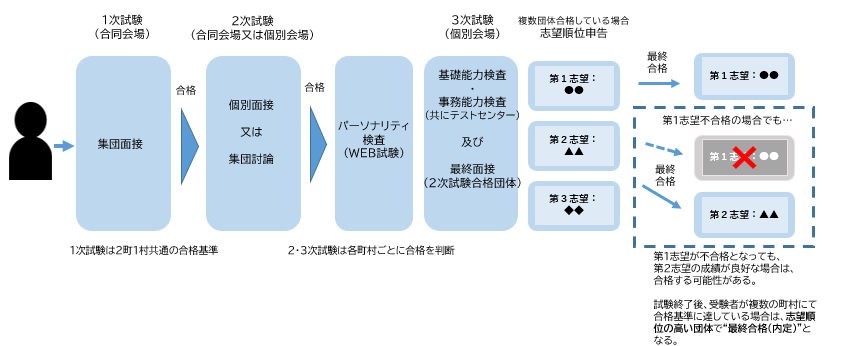 ①　府市消防学校の統合・一体的運用
　　・府内市町村消防本部の初任科教育などは府立消防　　　学校に一元化。
　　・（旧）市消防学校は「高度専門教育訓練センター」　　　として府内の救急救命士養成課程などを一元化。
②　指令台の共同運用（事務委託）
　　・松原市から大阪市に対し、消防指令業務に関する事　　　務を委託予定（2025年４月）。
③　高石市及び大阪狭山市から堺市に対し、消防事務の　　 一部を事務委託。
24
(Intentionally blank)
25
府域を越える広域行政強化
① 関西３空港懇談会
② 大阪湾フェニックス事業
26
① 関西３空港懇談会
関西空港、伊丹空港、神戸空港の３空港のあり方を議論するため、関西経済連合会の呼びかけで、京都・大阪・兵庫・
和歌山の各府県や関係政令市及び経済団体等のトップが議論を行う「関西３空港懇談会」が設置されている。
■ 「関西３空港懇談会」設置目的：関西空港、伊丹空港、神戸空港の3空港のあり方を議論するため設置（2003年）
　　　　　　　　　構成団体： （公社）関西経済連合会、京都府、大阪府、兵庫県、和歌山県、大阪市、堺市、神戸市、大阪商工会議所、
　　　　　　　　　　　　　　　　　　　　　　神戸商工会議所、関西エアポート株式会社、新関西国際空港株式会社
■ 「第12回関西３空港懇談会」で合意された「取りまとめ」 （2022年９月）の要点
「関空ファースト」を大原則として議論が行われ、関西空港について、成長目標やその実現に必要な発着容量の拡張に関すること等、神戸空港については、関空・伊丹空港を補完する空港として、国内線・国際線それぞれの規制緩和に関すること等を合意。
※第14回３空懇（2024年7月）において、関空の成長目標である年間発着回数30万回（現行発着容量：23万回）の実現に必要な
　新飛行経路の導入を地元合意。2025年3月20日から、新飛行経路の運用が開始される予定。
27
出典：大阪府HP、関西経済連合会HPをもとに副首都推進局で作成
② 大阪湾フェニックス事業
近畿２府４県169市町村と大阪湾の４港湾管理者（大阪港、堺泉北港、神戸港、尼崎西宮芦屋港）に
よる「大阪湾広域臨海環境整備事業（大阪湾フェニックス事業）」を実施。
■大阪湾フェニックス事業の仕組み
■ 事業目的：大阪湾圏域から発生する廃棄物の最終処分
　　　　　　　　を行い、埋め立てた土地を活用して、港湾　　　　　　　　機能の整備を図るもの。
　


　参加機関：近畿２府４県169市町村と大阪湾の４港湾
　　　　　　　  管理者（大阪港、堺泉北港、神戸港、尼崎西宮芦屋港）
２府４県
169市町村
造成後の土地の引渡し
④
民間
事業者
（事業の推進のため、広域臨海環境整備センター法に基づき、　1982年３月に大阪湾広域臨海環境整備センターを設立。）
４港湾管理者
②
③
①
産業廃棄物
処分料
一般廃棄物処分料・受入施設等整備費用
出資
護岸建設
費用
①’
護岸建設
管理委員会
　・定款の変更
　・広域処理場整備基本計画の作成等
　・予算・事業計画・資金計画の作成等
（地方公共団体の長４人、港湾管理者の長４人）
■各自治体等の主な立場や役割分担
②’
一般廃棄物埋立
③’
産業廃棄物埋立
理事長ほか職員
埋立処分場
【大阪湾広域臨海環境整備センター】
① 港湾管理者の費用負担で護岸を整備
② 市町村から処分料金等を徴収し、一般廃棄物を受入・埋立
③ 民間事業者から処分料金を徴収し、産業廃棄物を受入・埋立
④ 埋立が完了した土地を港湾管理者に引渡し
28
・日本の現状（諸外国・主要都市との比較）
・副首都・大阪に向けた取組
・多極分散・ネットワーク型の国づくりに向けて
29
世界的な都市化の流れ
日本
（%）
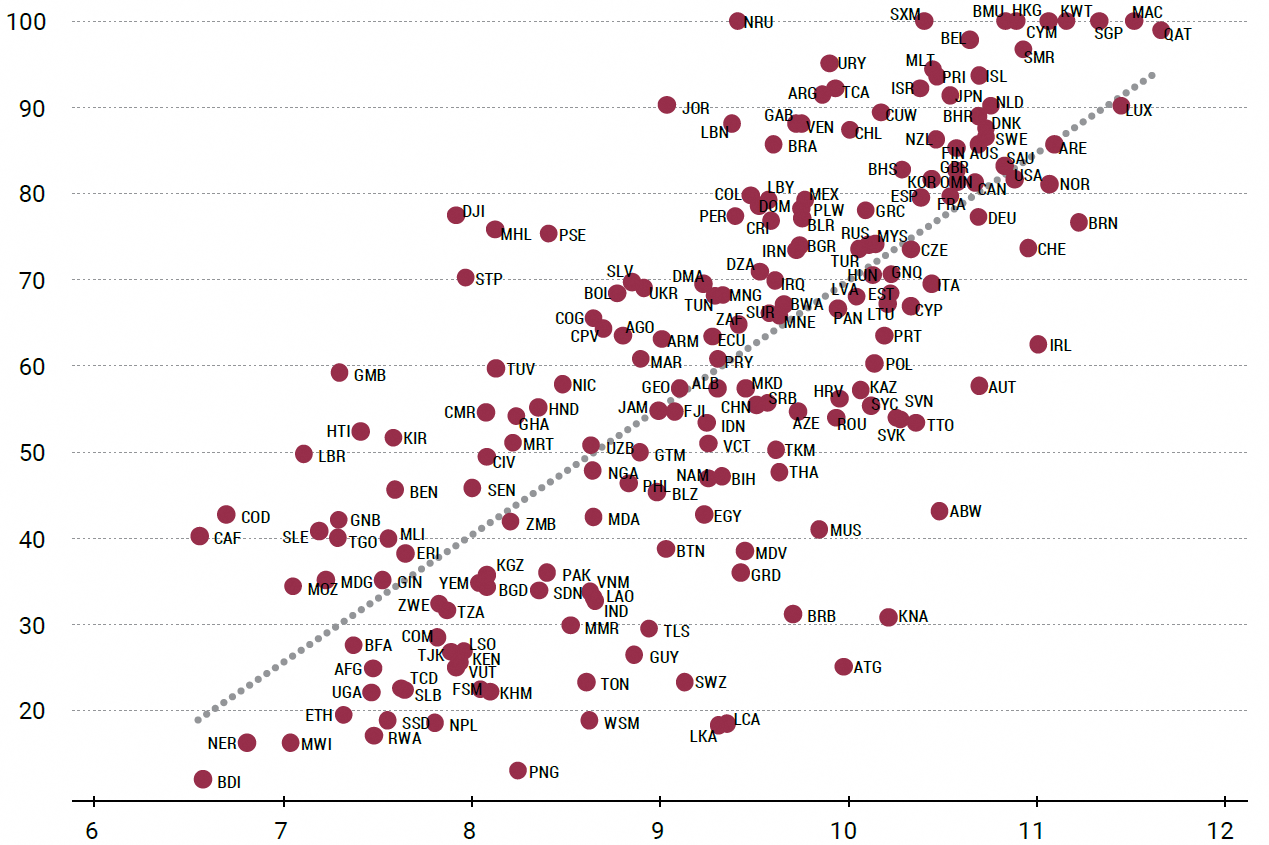 イギリス
都市化と経済発展には正の相関関係があり、都市に一定の人口や経済資源が集中していく、
世界的な都市化の流れがある。
アメリカ
ロシア
■ 都市化と経済発展
ドイツ
カナダ
フランス
イタリア
都市化率　【2015年】
中国
インド
（PPP, constant 2011 　
　international $）
一人当たりのGDP　【2015年】
※都市化率
　＝都市部に住む人口の割合
30
出典：国連ハビタット「世界都市報告書2020」を副首都推進局で一部加工
第二階層都市発展の重要性に関する海外の研究例も
イギリスのParkinsonらの研究(2012)では、突出した首都を持つより高い経済パフォーマンスを
持つ第二階層都市を多く形成することによって潜在的経済力を強化すべきとされている。
■　31か国124の第二階層都市と首都の分析
■　第二階層都市が首都より大きい成長率を示す国の例
※　Parkinsonらの論文では、首都以外の都市で、国全体の経済に影響を　　与えると考えられる重要な都市を第二階層都市として定義している。
１　各国のグラフについて、一番左の棒グラフが首位都市（首都）、
　　それより右側が第二階層都市
２　調査対象国の多くで、第二階層都市が国家の経済に大きく貢献
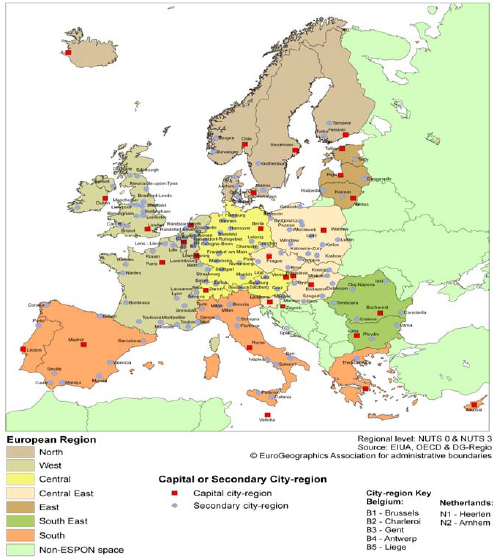 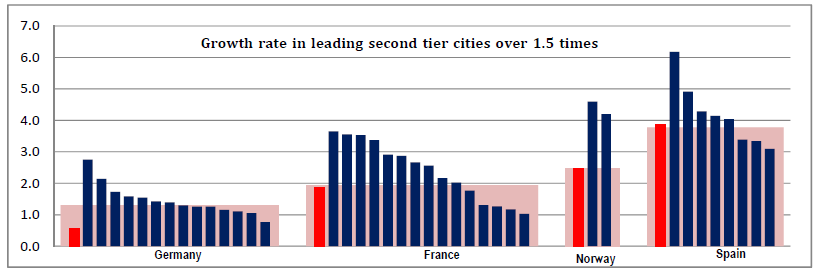 第二階層都市が首都の1.5倍以上の成長率を示す国
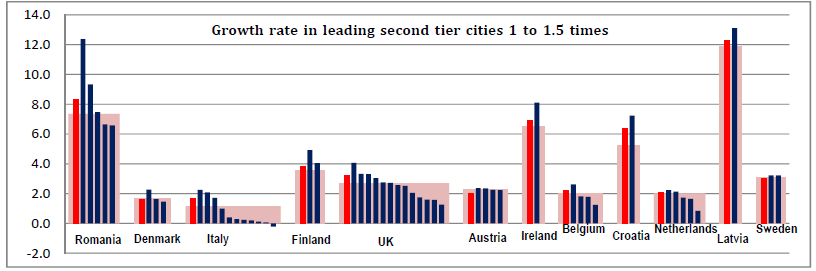 第二階層都市が首都の１倍～1.5倍の成長率を示す国
31
出典：Parkinson et al.(2012)、翻訳は林宜嗣「東京一極集中と第二階層都市の再生」を参照
大都市圏は投資効率が高く、高い付加価値を生み出している
東京以外の複数の大都市圏への投資や集積を図ることにより、日本全体でより高い経済成長が
実現できる可能性がある。
■ 投資効率（社会資本ストックあたりの県民総生産から）【16分野】
※ 16分野：道路、港湾、航空、公共住宅、下水道、廃棄物、水道、都市公園、学校施設、
　　社会教育、治水、治山、海岸、農業・林業・漁業、国有林、工業用水）
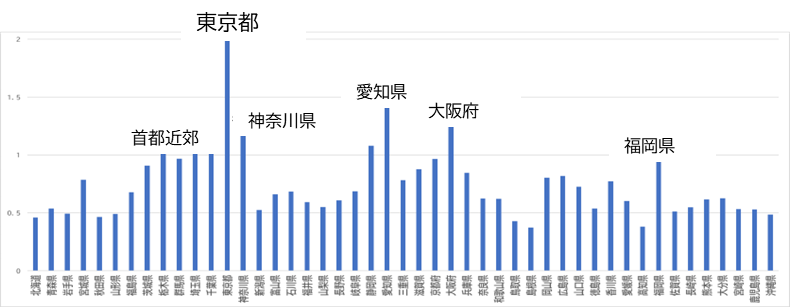 32
出典：内閣府「社会資本ストック推計」「県民経済計算」をもとに副首都推進局で作成
様々な分野で、分散・ネットワーク型へと社会構造が変化
民間では、IT・通信や金融、エネルギーなど様々な分野で、中央集権から分散・ネットワーク型への動きが広がっている。そうした中、分散・ネットワーク型社会においても、サーバーなどの物理的基盤やそれを支える専門人材は不可欠であり、こうした人材の確保には大都市圏が有利。
■　ネットワークインフラのイメージ図
■　IT・通信分野の動き
ネットワーク社会には、サーバーなどの物理的基盤（物理層）と、それを支える専門人材が必要
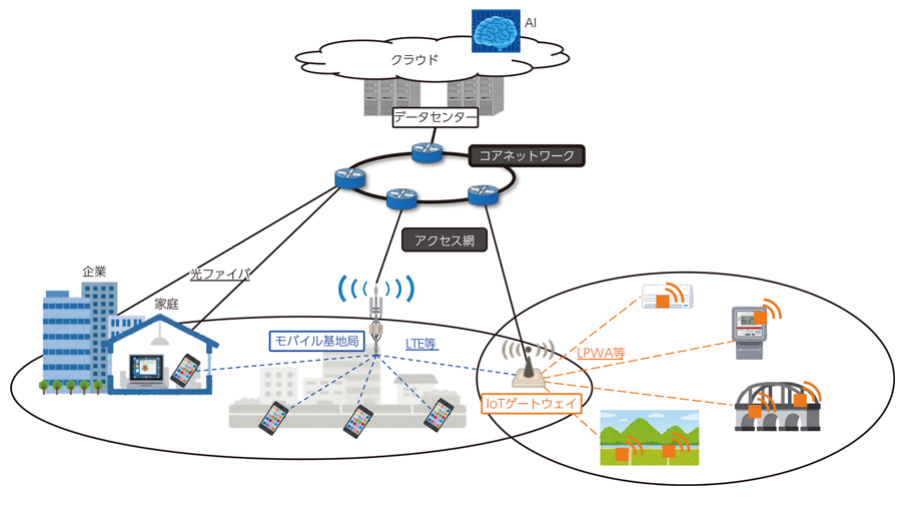 IT・通信分野では、ブロックチェーン技術を基盤としたWeb3.0へと、新たなネットワーク化、分散による価値の共創等が進む。
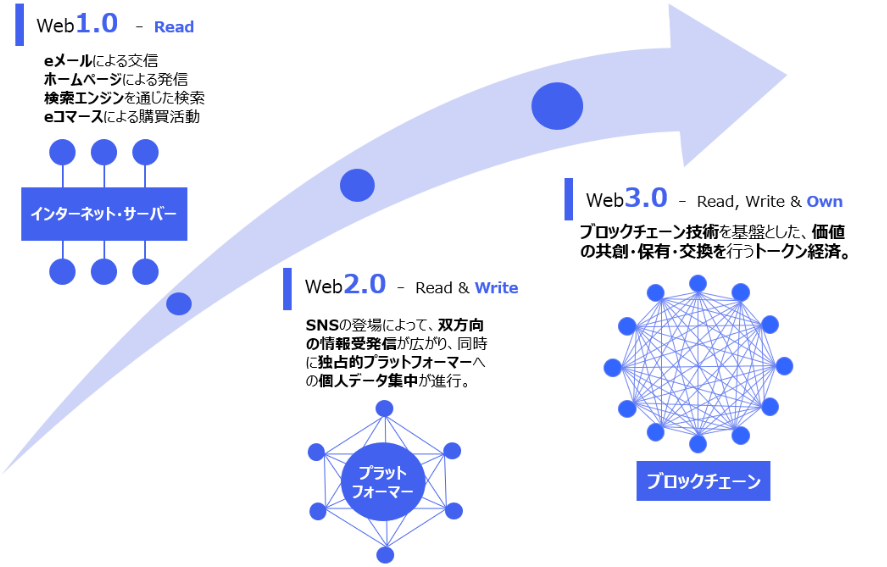 出典：（左）経済産業省ホームページ　（右）総務省ホームページをもとに副首都推進局で作成
33
東京への過度な集中は、災害リスクという面からも課題
大規模災害等により東京に壊滅的被害が生じれば、日本全体の社会経済活動がストップする恐れ。
■ 災害リスクエリアの重ね合わせ図
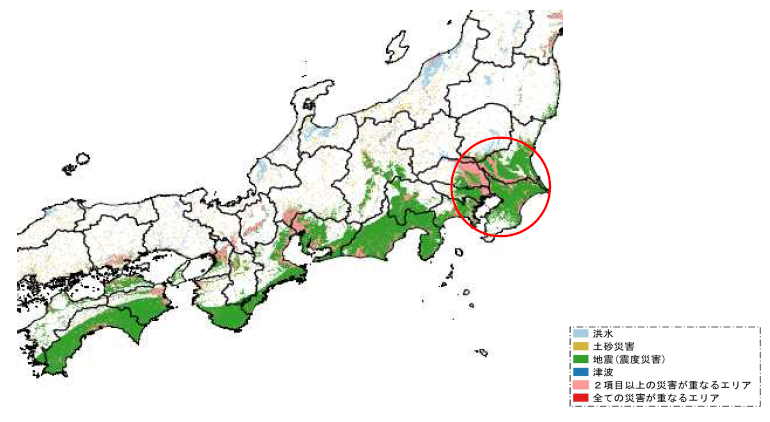 出典：企業等の東京一極集中に関する懇談会とりまとめ（参考資料）
洪水、土砂災害、津波：国土交通省「国土数値情報」、
地震：国立研究開発法人防災科学技術研究所「地震ハザードステーション（地震動予測地図データ）」より国土政策局作成
34
新たな国家戦略の必要性（サマリー）
社会の動き
国土の強靭化
経済成長面
P34
P33
P30～32
日本は地震や台風など災害リスクが高く、東京への過度な集中がリスク要因となっている。
　したがって、首都機能のバックアップを国全体の責務として進めるとともに、人口や資源を東京以外の都市にも分散させることが必要となる。
都市化と経済発展には正の相関関係があり、都市に一定の人口や経済資源が集中していく都市化の過程そのものは否定できない。ただし、一つの地域に人口や資源が集積するより、複数の地域のほうが国全体の成長を促進するという研究結果は、今後の日本の成長を考えるうえで重要な視点となる。　　
　また、純資本ストックあたりの実質付加価値を見ると、大阪、愛知、福岡などの大都市圏は相対的に高い付加価値を生み出すことができている。このため、日本でも、東京以外の複数の大都市圏への投資や集積を図ることにより、日本全体でより高い経済成長が実現できる可能性がある。
技術進歩、特にDX（デジタルトランスフォーメーション）によって分散型ネットワークが進展している。
　こうした社会の中では、サーバーなど物理的基盤（物理層）とこれを支える専門人材が不可欠となっている。物理的基盤が整いやすく、専門人材が付加価値の高い仕事をし、豊かなくらしを実現できる、ネットワークの核を担いうる大都市圏に優位性がある。
35
東京とともに複数の大都市圏を核にした新たな国の形へ
新たな国家戦略の方向性として、従来の「東京 - 全ての地方」という東京に人口と資源を
　集中する戦略から、「大都市圏- 地方」という新しい多極分散・ネットワーク型の都市政策を、　
　国家戦略に取り入れてはどうか。
■　東京一極から、多極分散・ネットワーク型国土構造への転換イメージ
【現在】
【新たな国の形（多極分散・ネットワーク型の国土構造】
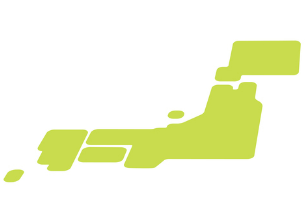 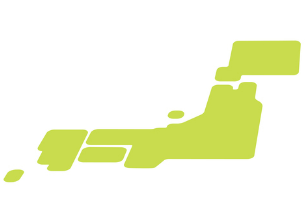 （大都市圏- 地方）
（東京 - 地方）
多極
東京一極
東京
(首都)
大阪
(副首都)
将来的な
道州制
の議論へ
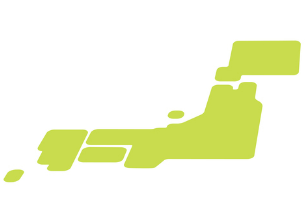 東西二極
(首都・副首都)
東京
(首都)
東京
(首都)
大阪
(副首都)
副首都が複数あるパターン
（機能や役割が異なる
複数の副首都も考えられる）
(副首都)
36
諸外国の首都・首都機能
日本では、東京に全ての首都機能が集中しているが、諸外国では、首都以外に行政府を分散させている事例がある。
■　分散事例の概要と影響
■　行政府の配置状況
37
出典：山口広文「世界の首都移転」、国土交通省国土政策局「平成28年度首都機能の移転に関する海外事例分析調査報告書」などをもとに副首都推進局で作成
副首都が備える機能
平時の日本の成長、非常時の首都機能のバックアップを担う副首都が備える機能としては、
以下のようなものが必要ではないか。
【副首都が備える機能（検討中のイメージ）】
・首都機能を代替・補完する都市
・一定の経済規模を有する都市
・人、物、金、情報の中枢・中継都市
・世界に向けてイノベーションを生み出し、   社会実装していく都市
・大都市政策や広域政策の整合性を図るという観点から、　指定都市と広域自治体の一体性や協力関係が確立されている都市
上記のような機能を担う副首都を実現するために、地域それぞれの自らの取組に加え、副首都の都市機能を高める、国からの後押しが必要ではないか。
38
おわりに
○　今後も、都市化が進む中で、国家戦略として、東京に加え、一定の規模を有する大都市圏に人口や資源を集積させることにより、日本全体の経済成長を支えることが期待される。
○　また、大阪だけでなく、複数の大都市圏が多極を構成することにより、これらの大都市圏が「人口のダム機能」を持つことで、都市間の人口流出入のバランスを保ち、域内循環を促進する。これにより、人々が生まれ育った故郷から離れることなく、豊かな生活を送ることができ、国民のウェルビーイング向上が期待される。
39
（参考）国への働きかけに向けた副首都化を後押しする仕組みづくりに関する意見交換会について
（１）意見交換会メンバー
（２）ゲストスピーカー等
（五十音順・敬称略）
（五十音順・敬称略）
※ 後藤教授は、第５回意見交換会（2024年1月30日）まで参加
（３）開催状況
40